Au sommaire
Qu’est-ce que le 7eme continent ?

Les conséquences sur les animaux et la terre

Les solutions
Qu’esT ce QUE le 7eme continent ?
le 7 me continent est une accumulation de déchets déversés dans la mer entamant une longue dérive. 

 Par action du rayonnement solaire, les objets se fragmentent pour finir dans les gyres.

Les 5 principaux gyres se trouvent dans l’Atlantique, le Pacifique et dans l’océan indien.
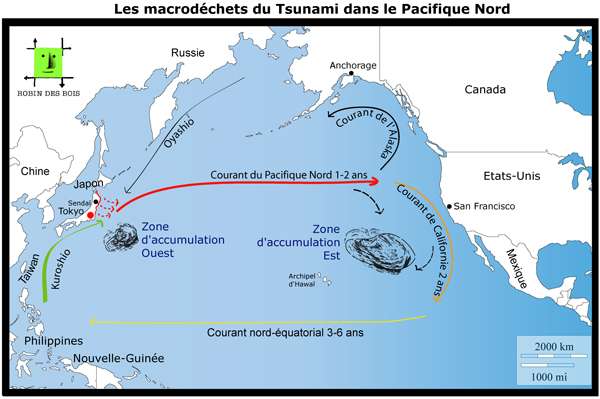 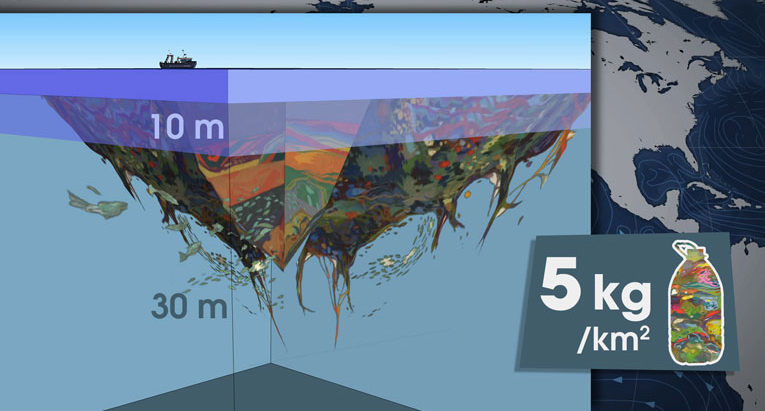 Les conséquences pour la terre
Le temps de décomposition des déchets

Le déchets contiennent des additifs dangereux

Agrandissement du 7eme continent 

La pollution des eaux
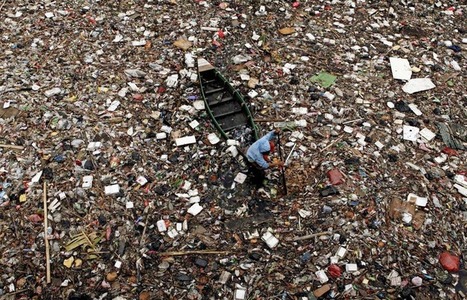 Conséquence pour les animaux
Migrations de certaines espèces

Les poissons meurent en ingérant les micro-particules
https://youtu.be/Uv6P6wQPrBM
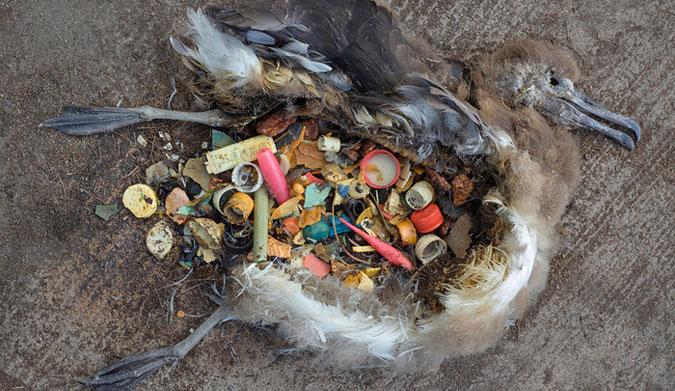 décompositions
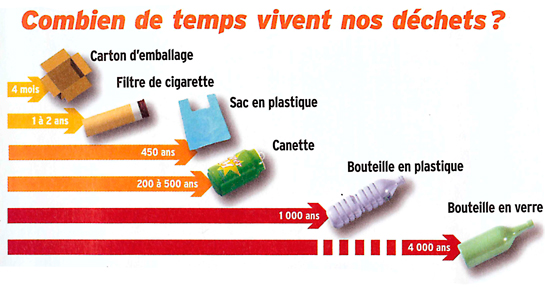 Les solutions
Les sacs plastiques sont interdits et sont remplacés par des sacs en carton réutilisable

Plastiques issus de plantes

Limiter le suremballage

Taxer les sacs plastiques

Diminuer la consommation de pétrole
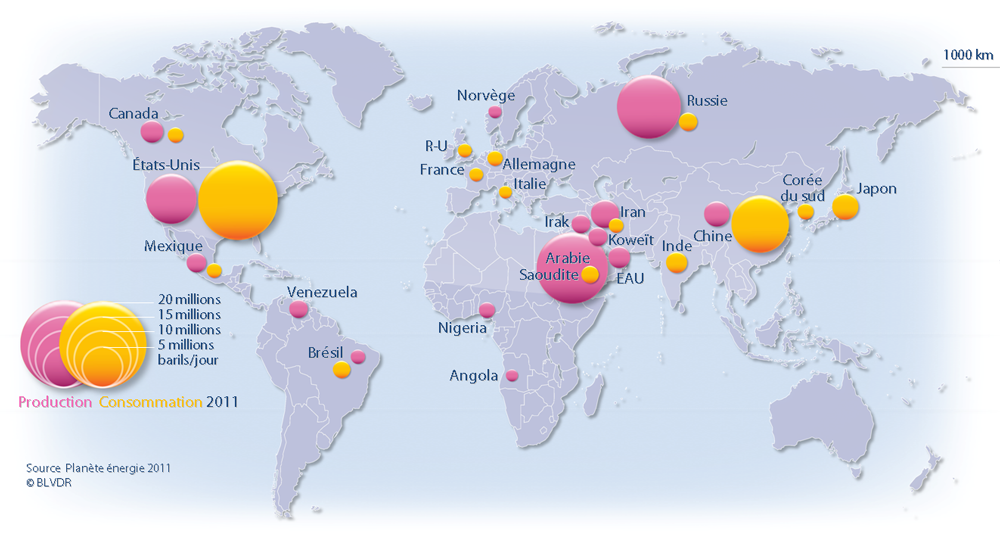 quizz
Ou sont les principaux gyres ?
En atlantique du nord et du sud au pacifique et à l’océan indien

Qu’ est-ce un gyre ?
Un courant marin qui attire les déchets

Combien d’animaux meurent par an ?
1,5 millions d’animaux

Combien de temps dure la vie d’une canette ?
500 ans